wetenschappelijke bibliotheken:dichter op het onderzoek en op de gebruiker
KNVI-BMI 65 jaar | Deventer
25 september 2018
Frank Huysmans

bibliotheekwetenschap | Universiteit van Amsterdam
onderzoeker & adviseur | WareKennis, Den Haag
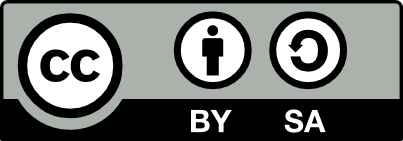 2015
GezondheidspleinTV https://www.youtube.com/watch?v=KjXbrZ00yXI (screenshot)
2
2015
GezondheidspleinTV https://www.youtube.com/watch?v=KjXbrZ00yXI (screenshot)
3
wetenschappelijke bibliotheken
de wetenschap verandert
wetenschappelijke bibliotheken veranderen
	vestigingen
	personeel
	collecties
	ontsluiting van bronnen
4
de wetenschap verandert
voortgaande specialisatie en interdisciplinariteit
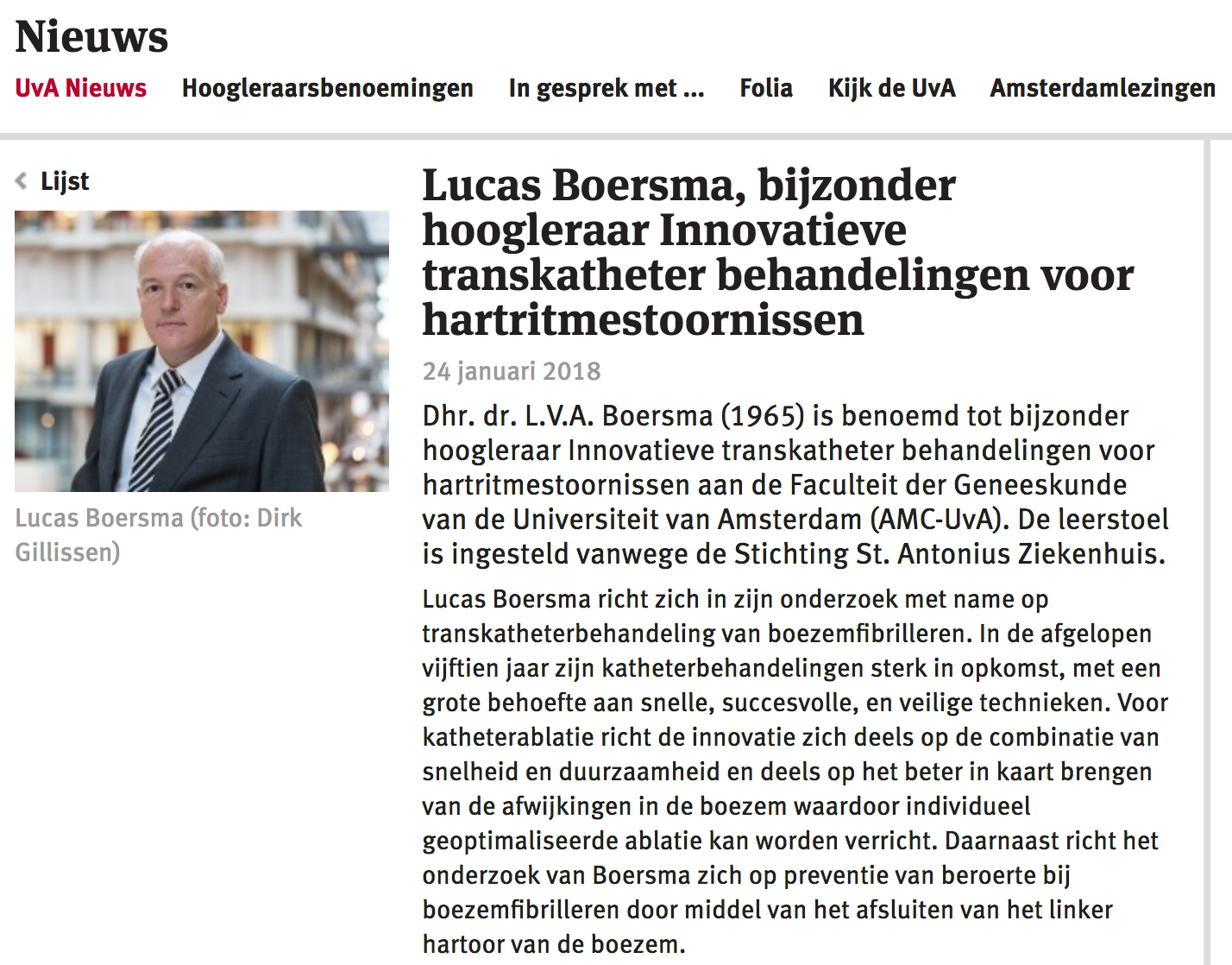 5
http://www.uva.nl/content/nieuws/hoogleraarsbenoemingen/2018/01/lucas-boersma-bijzonder-hoogleraar-innovatieve-transkatheter-behandelingen-voor-hartritmestoornissen.html, geraadpleegd 24 oktober 2018
de wetenschap verandert
voortgaande specialisatie en interdisciplinariteit

meer IT, meer data-intensief
	duurzaam archiveren 
	duurzaam ontsluiten: metadatering (in de 		vorm van linked open data?)

publicaties opgesplitst in kleinere eenheden
	‘kleinst publiceerbare eenheden’ (tabellen, 	figuren, databestanden etc.) met eigen DOI
6
de wetenschap verandert
open science
	open access (preprints, green, gold, hybrid, 	diamond/platinum, bronze)
	open source software (bijv. R)
	open data (linked –)
	open peer review
	open educational resources
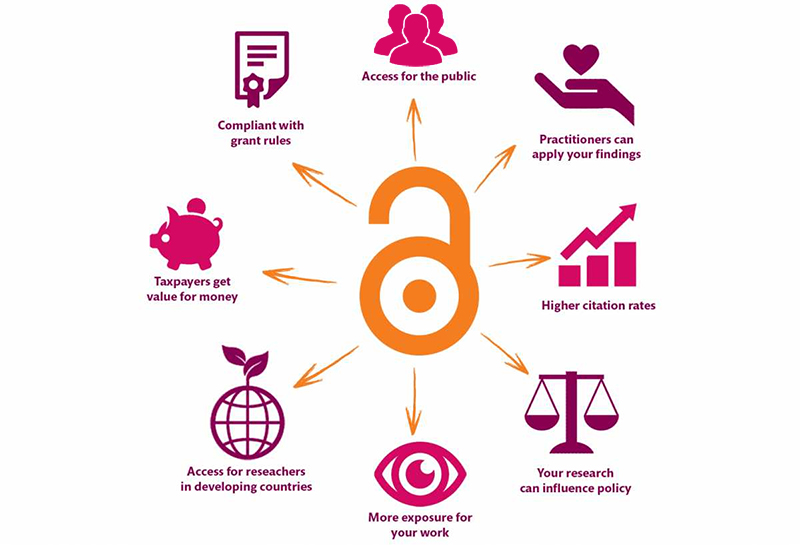 7
de wetenschap verandert
prestatie-indicatoren onder vuur
	sciënto- en bibliometrie
		journal impact factor, H-index onder vuur
		Declaration on Research Assessment 						(DORA, San Francisco) en Leiden Manifesto
		kwantitatieve én kwalitatieve beoordeling 				(“waarover ging je onderzoek ook alweer?”)
8
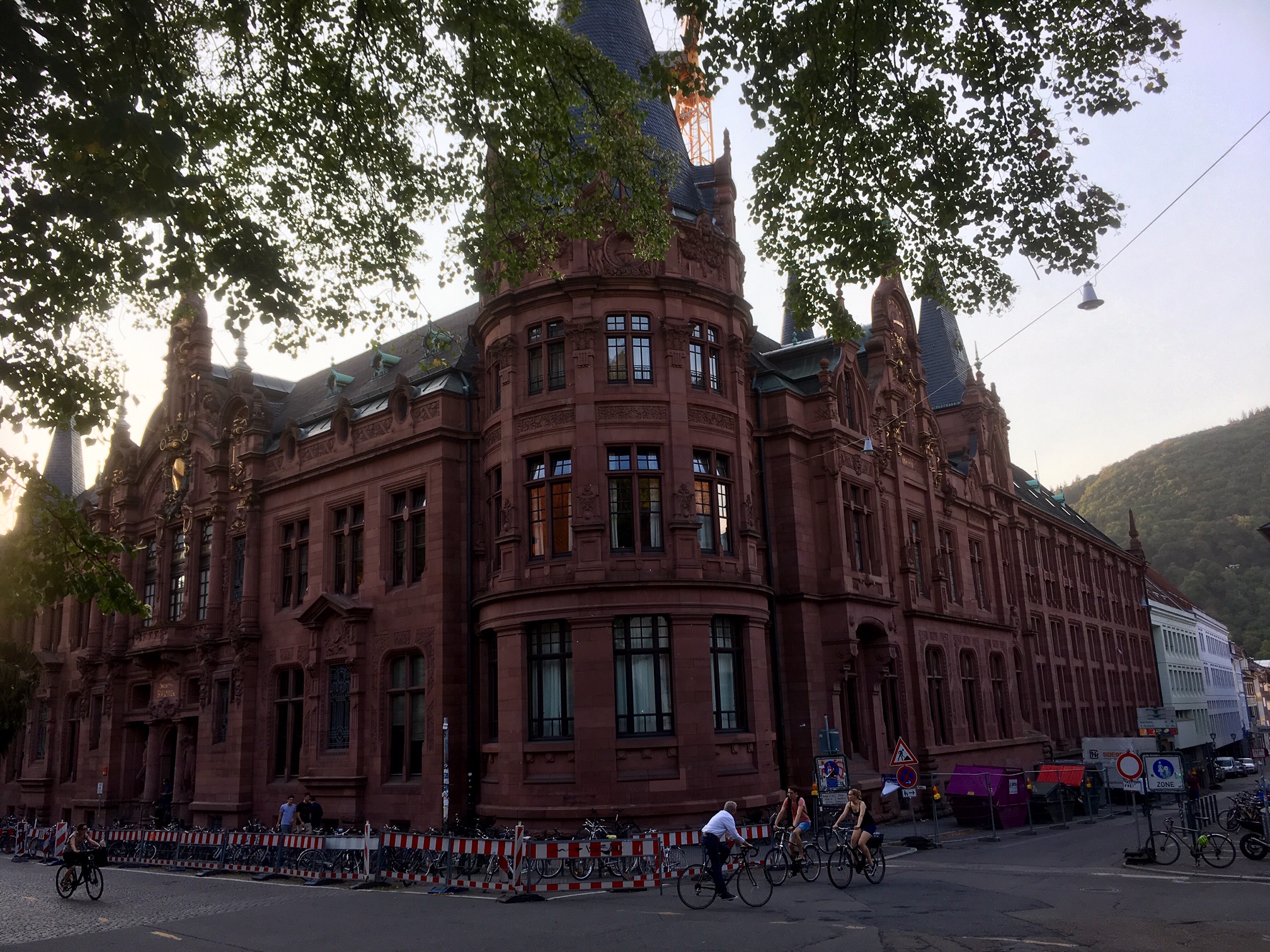 9
Universitätsbibliothek Heidelberg | Frank Huysmans (cc by 4.0)
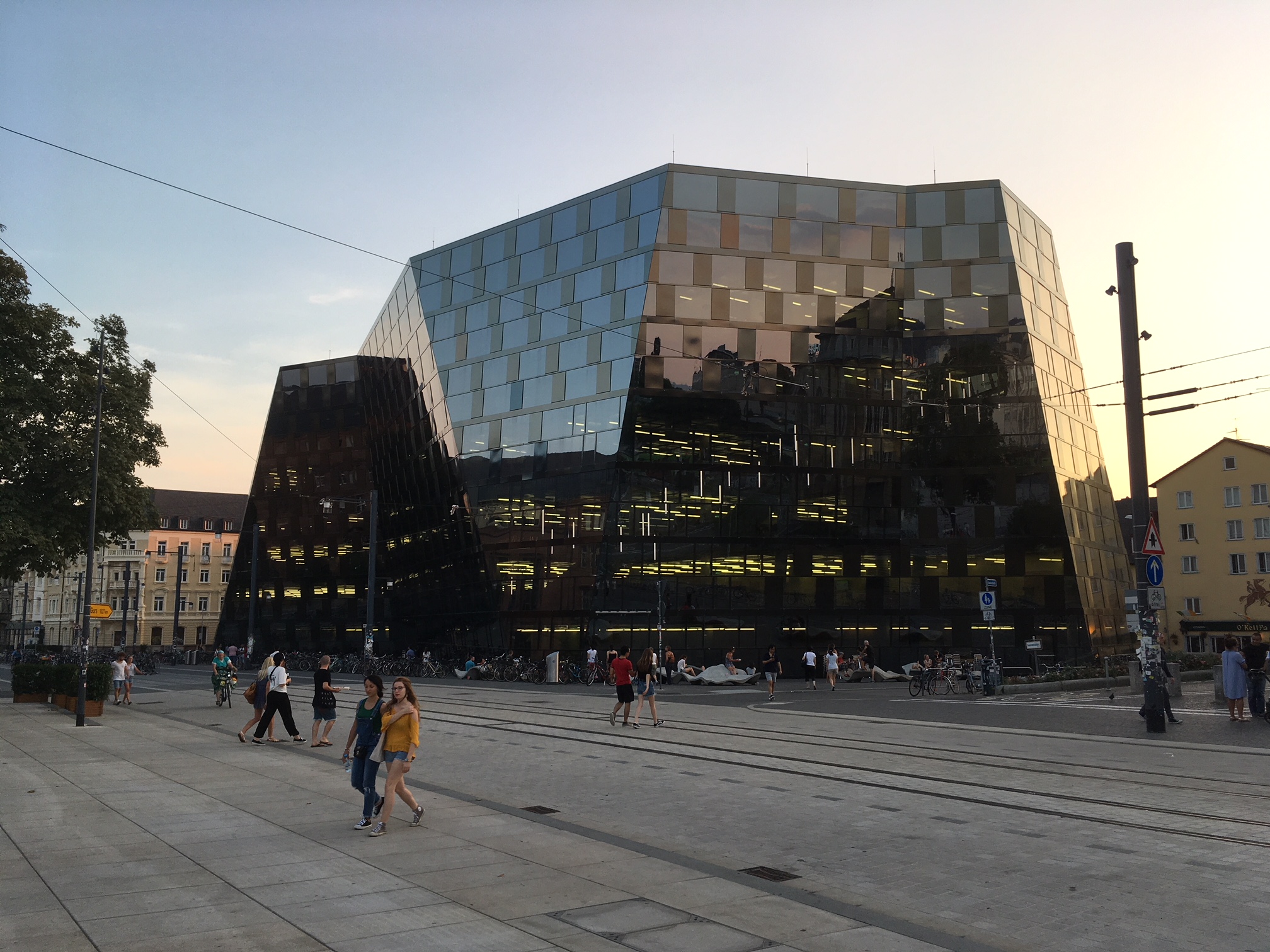 10
Universitätsbibliothek Freiburg im Breisgau | Frank Huysmans (cc by 4.0)
bibliotheken veranderen mee
vestigingen
	raadplegen collectie neemt in belang af
	studeren, werken en verblijven worden 	belangrijker
11
Grimm-Bibliothek, Humboldt Universität Berlin | by Huuboa (cc by-sa 3.0)
12
bibliotheken veranderen mee
collectie
	fysiek -> digitaal en gesloten -> open
	fysieke collecties blijven bestaan
			preservering erfgoedcollecties
			digitalisering en auteursrecht
	digitale collecties groeien
			licenties / toegang fluctueren
			waarom ‘betaalmuren’?
13
bibliotheken veranderen mee
informatieontsluiting
		nieuwe naast traditionele metadata
				full-text en fuzzy search, tagging
		goede metadatering blijft van belang						integratie collecties in het web (LOD)
		digital decay: tekst, data, software; 
				link rot & content drift
		discovery tools: zoeken zoals in Google
14
bibliotheken veranderen mee
personeel 
	minder gericht op collectievorming
	meer gericht op onderzoeksondersteuning
		embedded librarianship
		research data management
		auteursrecht-advisering
		cursussen (informatievaardigheden e.a.)
15
bibliotheken veranderen mee
maken kunstmatige intelligentie, machine learning, robots ons overbodig?		
		sommige werkzaamheden overgenomen
		er komen nieuwe werkzaamheden bij
		taken veranderen, maar er blijft werk
		mensen: extreem geavanceerde robots
16
bibliotheken veranderen mee
Information Processing & Management, 12 (1976), 3, 189-222 (doi)
17
bibliotheken veranderen mee
biomedische informatiespecialisten
		klein maar cruciaal radertje in biomedisch-		wetenschappelijk onderzoek
		gevraagd en ongevraagd voeden van 				organisatie met informatie
		pedagogische kwaliteiten
				wel vereist: continu bijleren!
18
conclusie
bibliotheken dichter op onderzoek en onderwijs
		digitaliseren – en dan vindbaar maken
		nieuwe vormen van ondersteuning 								onderwijs en onderzoek
		digitale duurzaamheid 
		bibliothecaris: inhoudelijk én sociaal vaardig, 		pedagogisch onderlegd
19
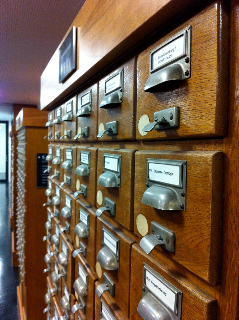 ?
Frank Huysmans 

Universiteit van Amsterdam 			huysmans@uva.nl
WareKennis onderzoek & advies 		frank@warekennis.nl
Grimm-Bibliothek, Humboldt Universität Berlin  
(Frank Huysmans, cc by 4.0)
20